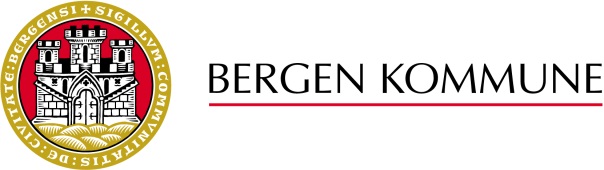 RÅ SKOLE
Velkommen til foreldremøte for 8. trinn
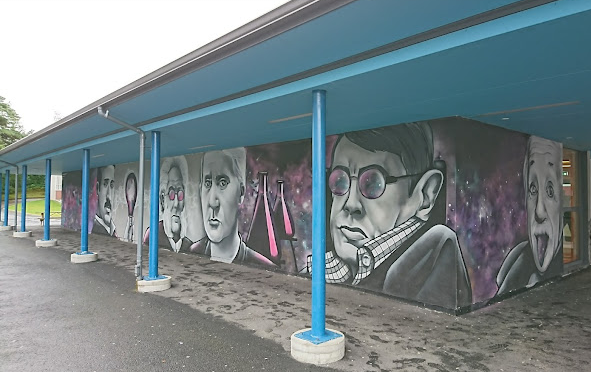 Rå skole
[Speaker Notes: Marianne]
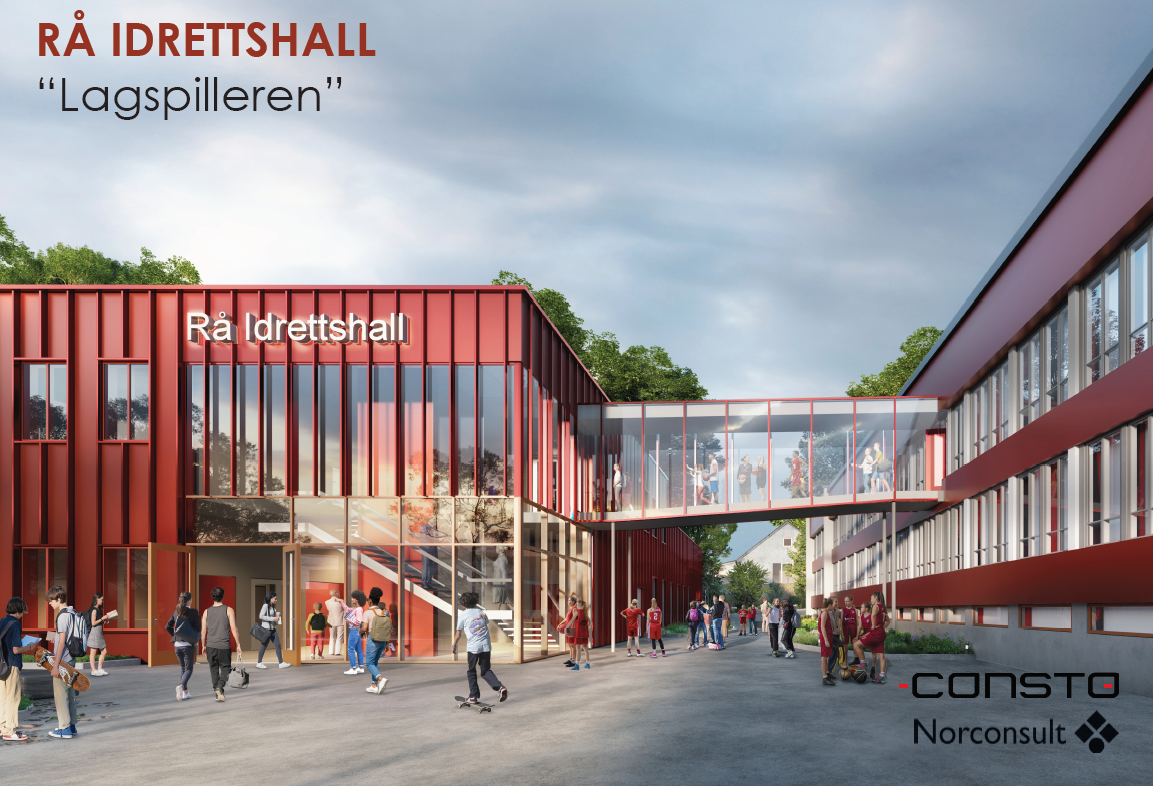 [Speaker Notes: Vi går inn i en byggeperiode. Dette har noen konsekvenser for timeplanen, og dessverre får ikke våre elever nyte godt av hallen. Vi skal likevel gjøre det vi kan for å skjerme elevene ifm. eksamen etc.]
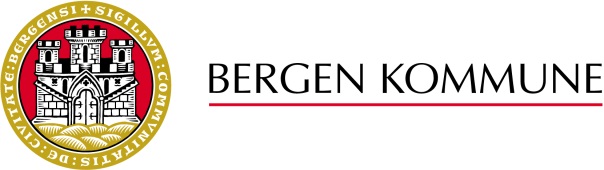 RÅ SKOLE
Laget rundt eleven
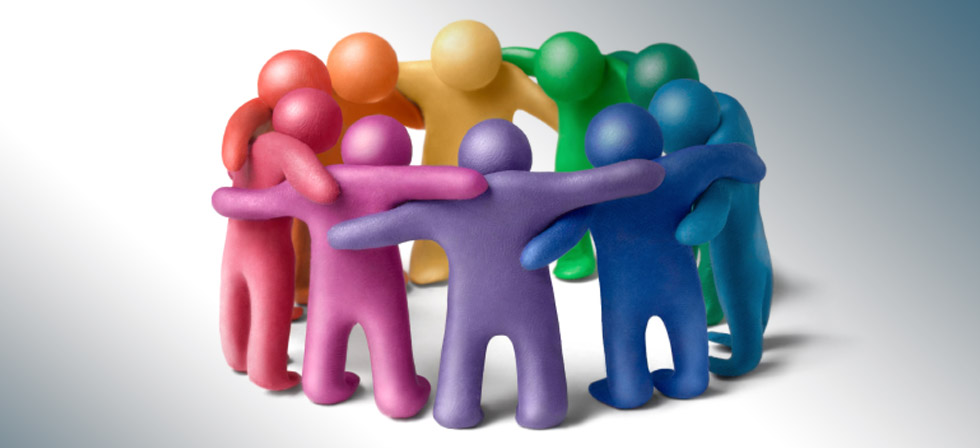 [Speaker Notes: Marianne]
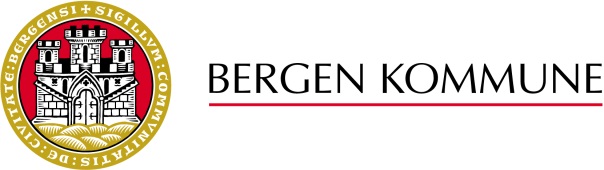 RÅ SKOLE
Ledelsen

Rektor: Marianne Ingebrigtsen

Avdelingsleder 8. trinn: Hilde-Merethe Ivarhus

Avdelingsleder 9. trinn: (Cathrine H. Jacobsen)

Avdelingsleder 10. trinn: Bente L. Høiaas
[Speaker Notes: Marianne]
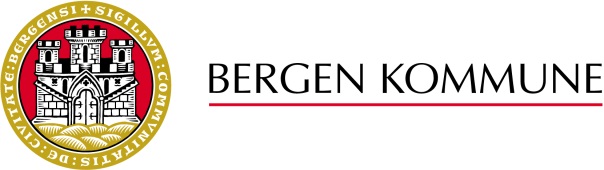 Rådgivere:
Cathrine H. Jacobsen 
Frode Stubseid

Helsesykepleier: 
Line S. Thøgersen 

Miljøveileder: 
Svanhild Garvik

Utekontakten er tilstede på skolen i noen storefri og på kveldstid
[Speaker Notes: Marianne]
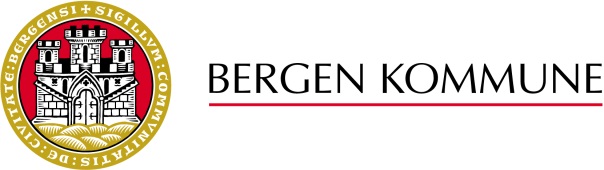 RÅ SKOLE
Kontaklærere og faglærere på 8. trinn: 

8A: Berit og Hanna
8B: Cecilie Helene og Roselin
8C: Åshild og Ørjan
8D: Marit og Inga
8E: Håvard og Ellen
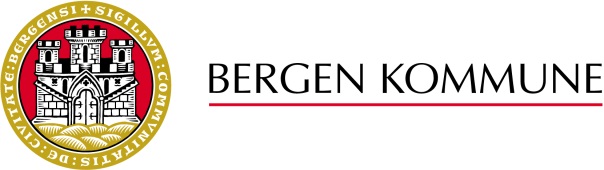 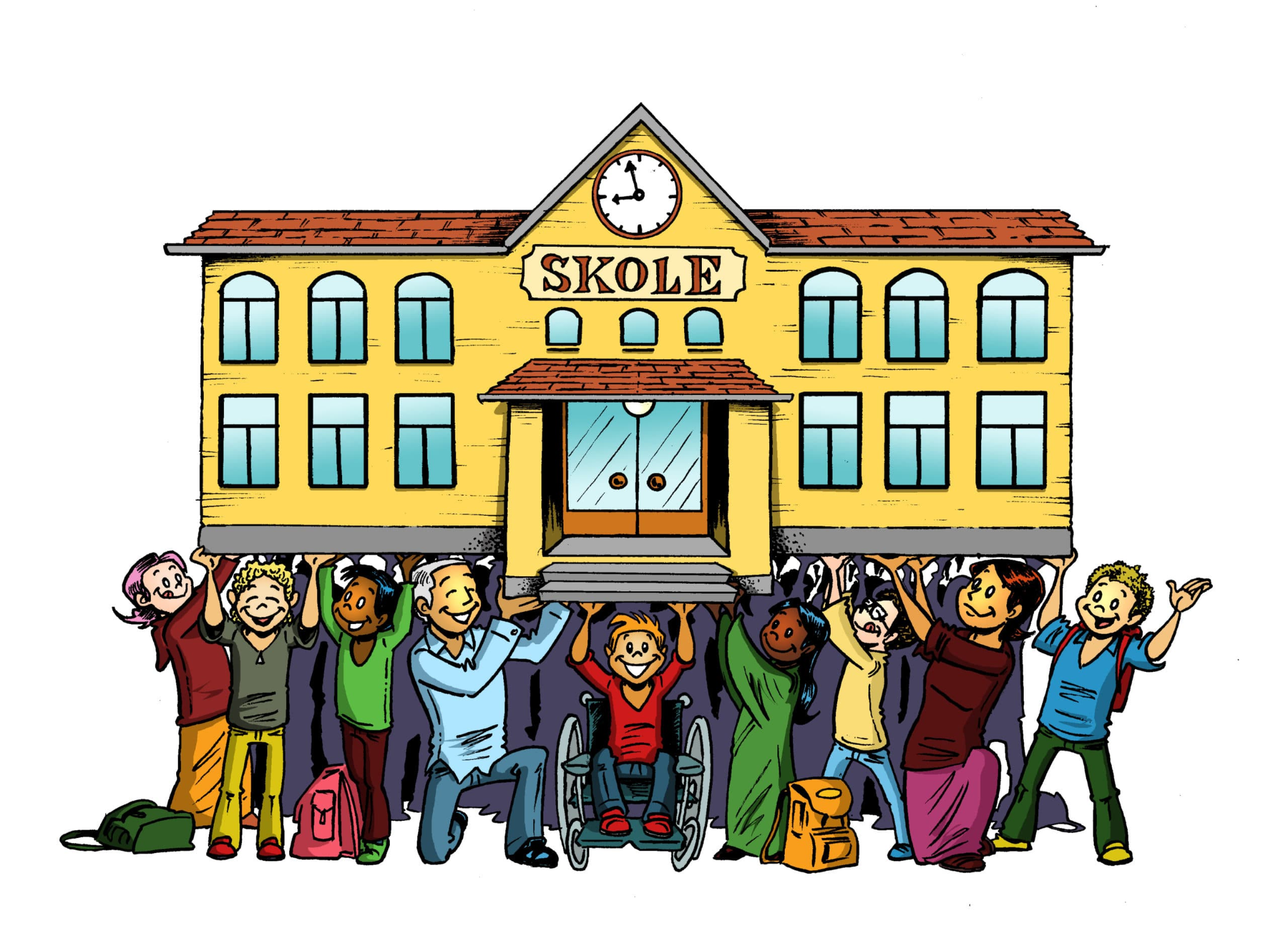 RÅ SKOLE
[Speaker Notes: Marianne]
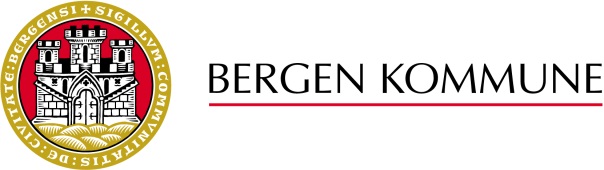 RÅ SKOLE
Ny opplæringslov
Nye §-henvisninger
Tett oppfølging av fravær
Elevmedvirkning
Elevens beste
Skoleregler
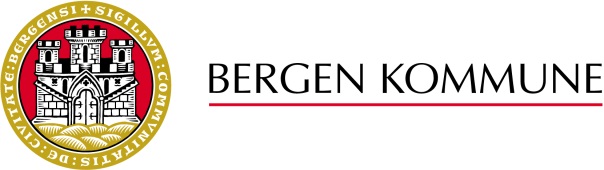 RÅ SKOLE
§ 12-4
Alle elever har rett til et trygt og godt skolemiljø	som	fremmer helse, inkludering,	trivsel og læring.
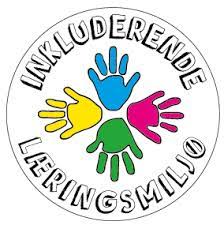 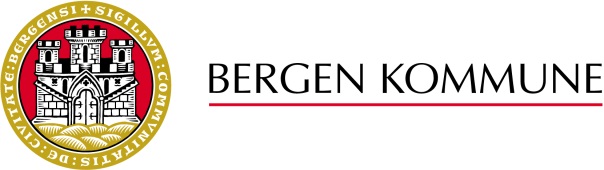 RÅ SKOLE
Forventninger til elevene:
Elevene skal vise alminnelig god orden og oppførsel
Komme forberedt og presis på skolen.
Delta aktivt i undervisningen.
Gjøre skolearbeidet til rett tid og innenfor frister satt av lærer.
Snakke fint om, til og med, andre. Dette gjelder både fysisk og digitalt
Behandle de du møter i skolehverdagen med respekt.
Følge beskjeder fra de voksne på skolen.
Bare bruke mobiltelefonen når det er avtalt med lærer.
Bare ta eller dele bilder, film eller lydopptak når du har fått lov til dette.
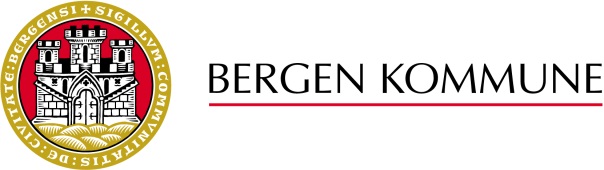 RÅ SKOLE
Forventninger til foreldrene:
Være en positiv samarbeidspartner til skolen for elevenes beste.
Les vigilo-meldinger og svar når du blir bedt om det.
Lese og snakke med eleven om reglene for skole og chromebook/pc. 
Holde seg oppdatert på publisert arbeidsplan, hvor lenken sendes hjem hver 14.dag. 
Dersom en lurer på hva elevene gjør i fagene - gå inn sammen med eleven i de ulike class-rommene. Kontakt aktuell faglærer ved behov.
Møte på foreldremøter og ulike arrangement knyttet til klassen.
Møte forberedt til utviklingssamtalene. Snakk med eleven om deres egenvurdering. 
Melde fravær første dag, og oppdater oss daglig så lenge eleven er borte. 
Holde seg oppdatert om eget barns fravær og evt. forsentkomming.
Søke evt. permisjon i god tid.
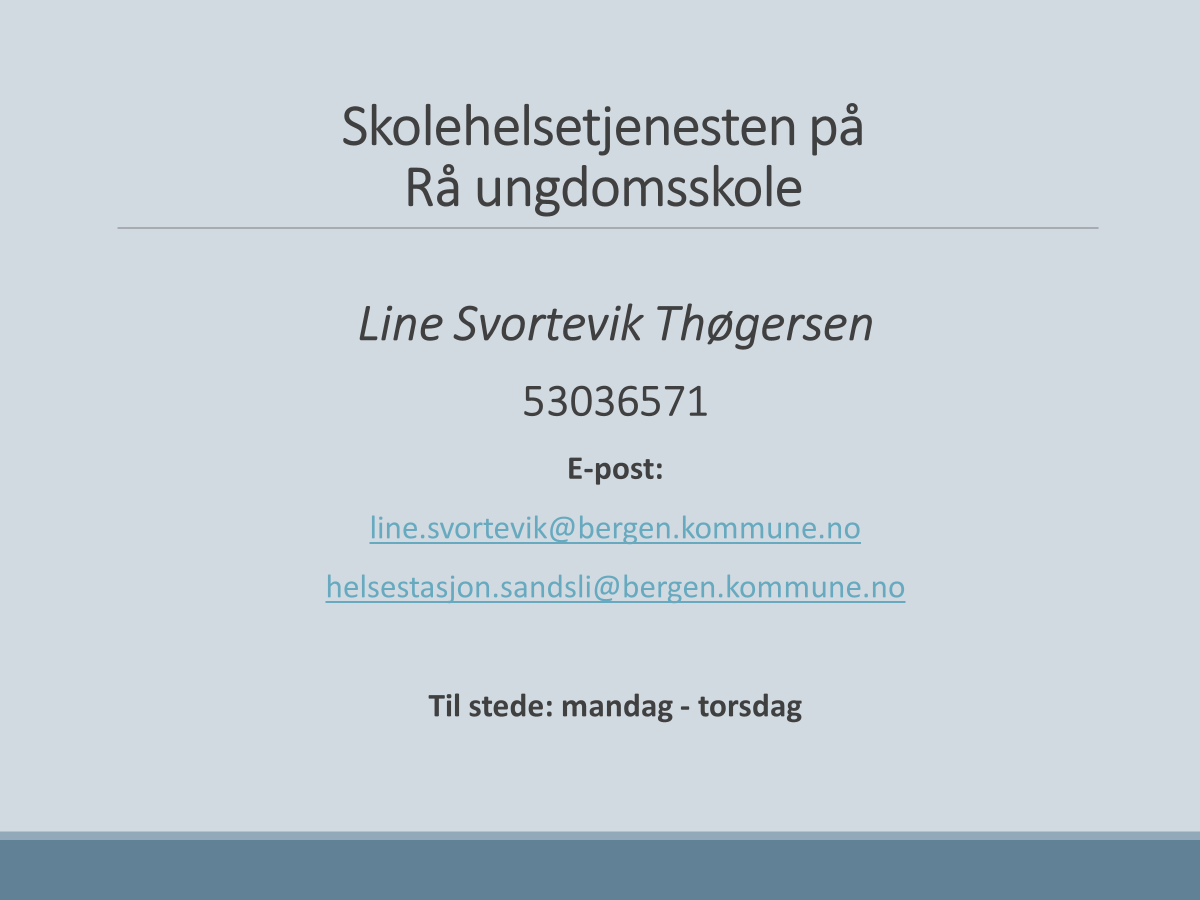 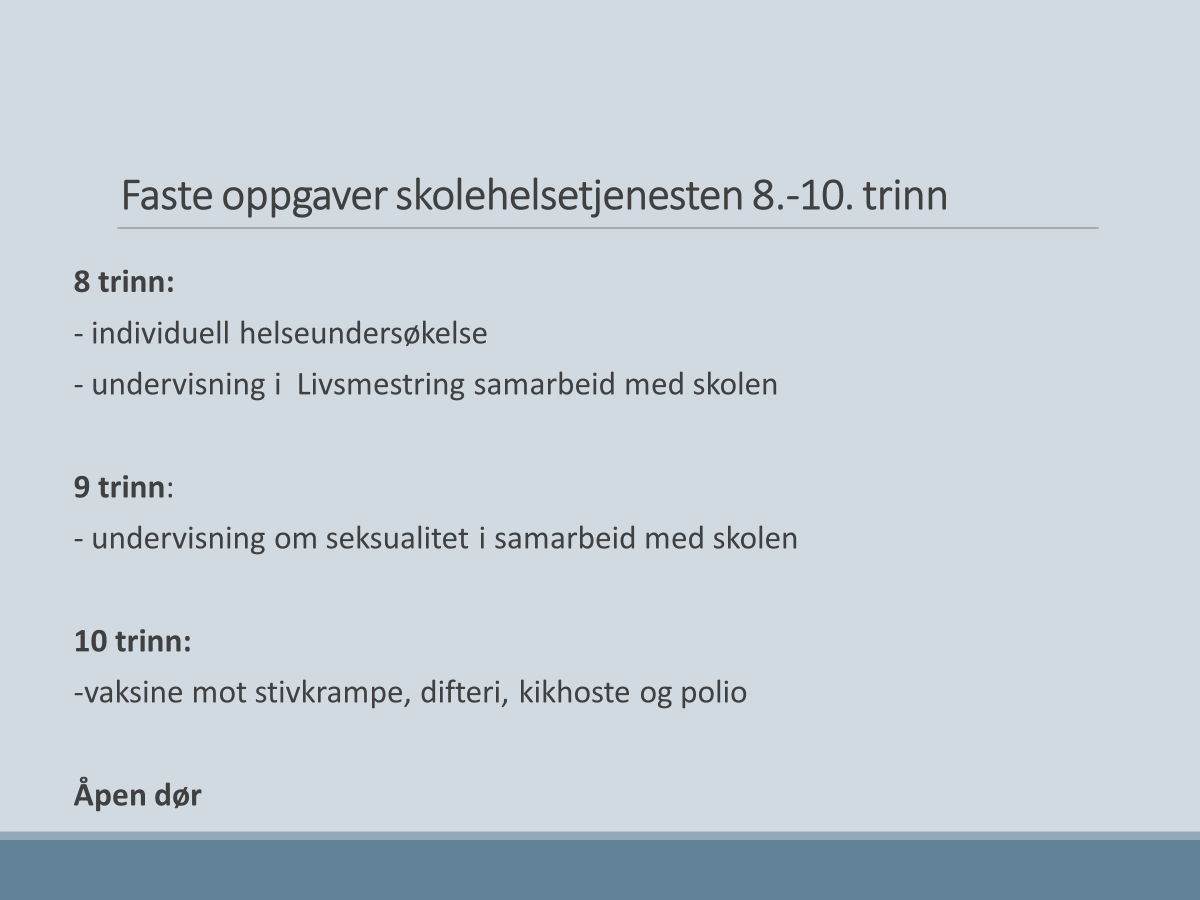 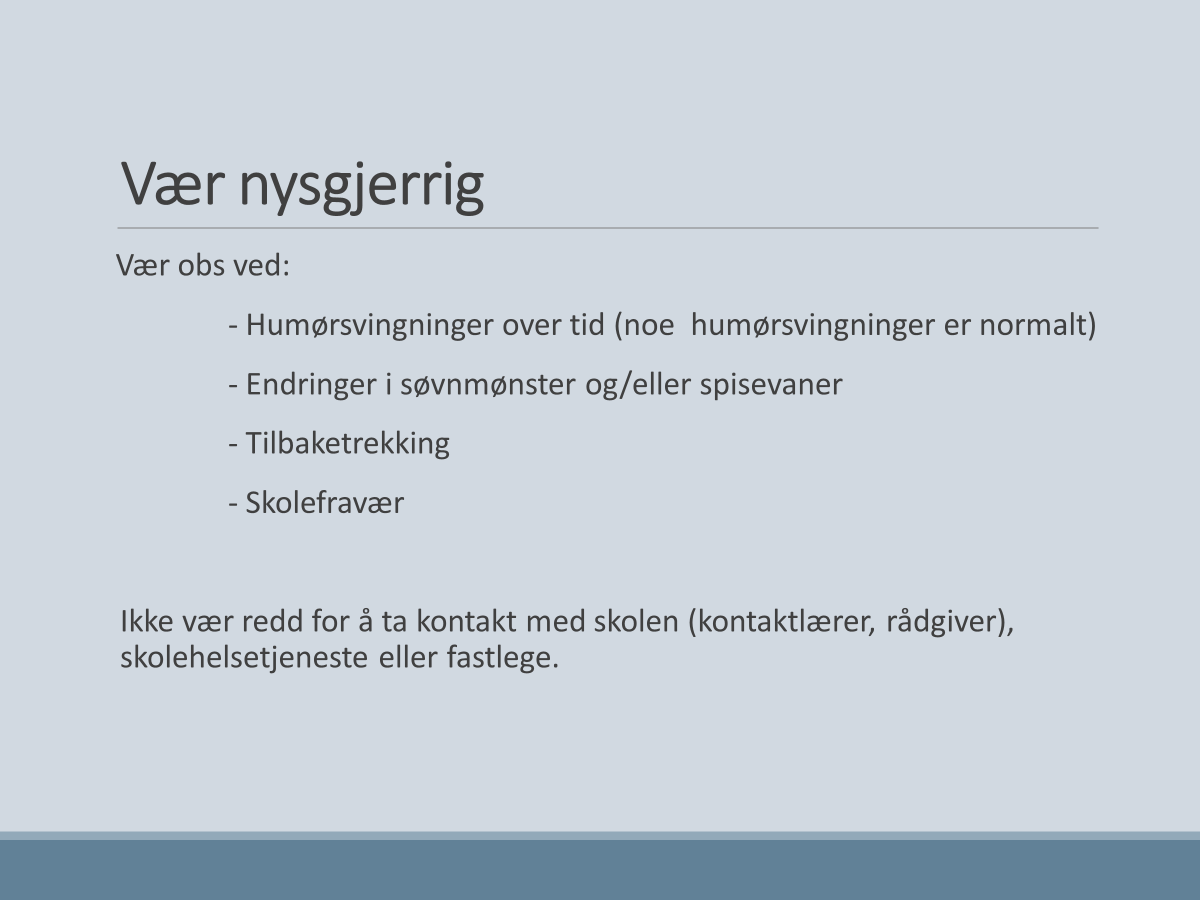 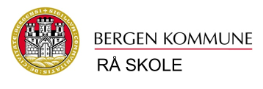 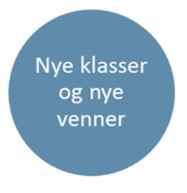 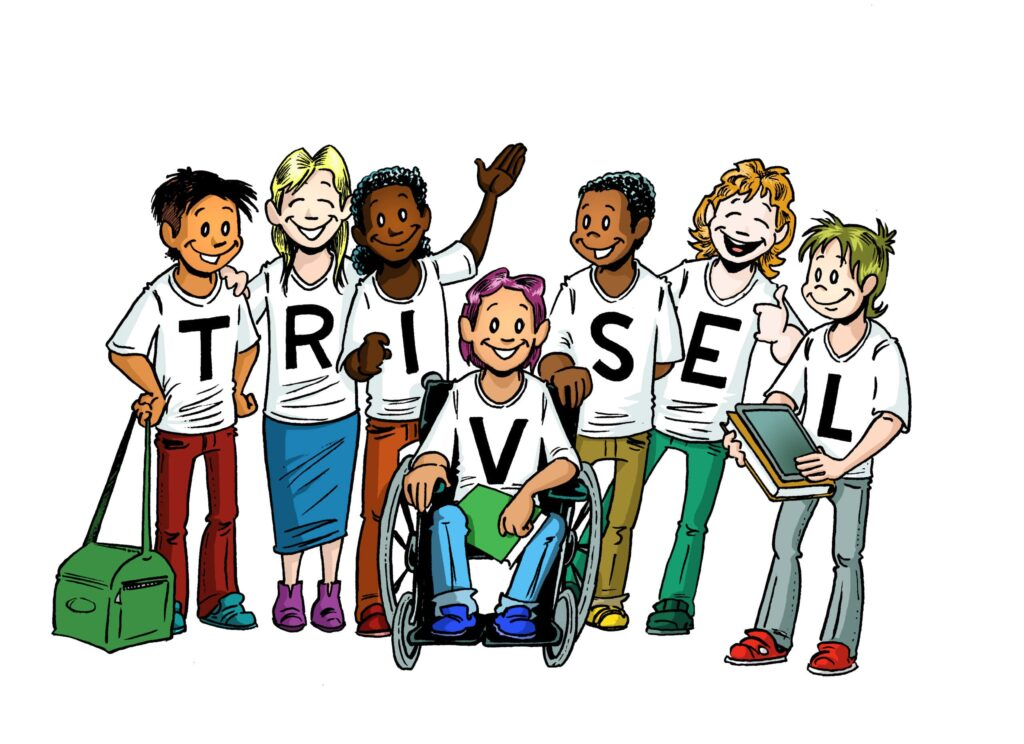 [Speaker Notes: Marianne]
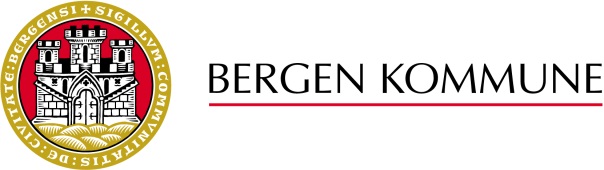 RÅ SKOLE
Hvordan beskriver lærerne de nye 8. klassingene?
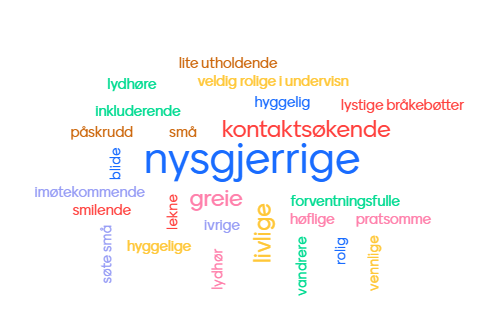 [Speaker Notes: Hvordan lærerne på 8. trinn beskriver årets nye 8. klassinger.]
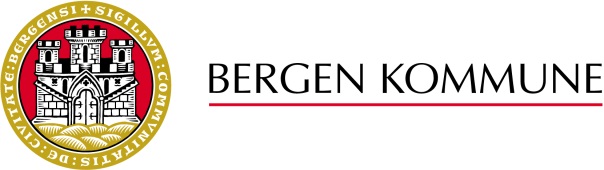 RÅ SKOLE
Hvordan beskriver 8. trinnselevene sine 2 første uker på Rå?
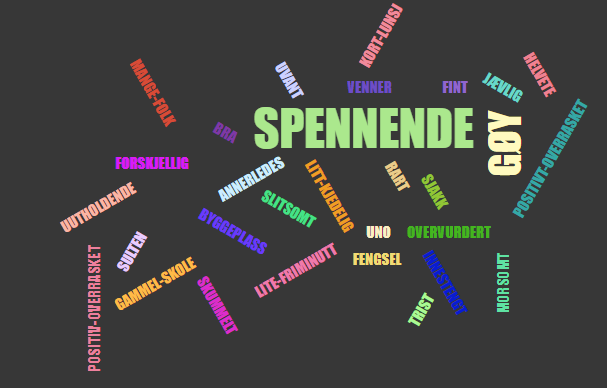 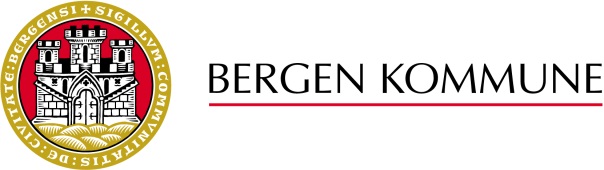 RÅ SKOLE
Vurdering med og uten karakter

Fokus på læring!

Underveisvurdering
Sluttvurdering
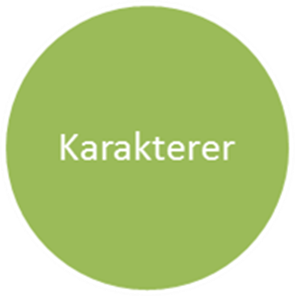 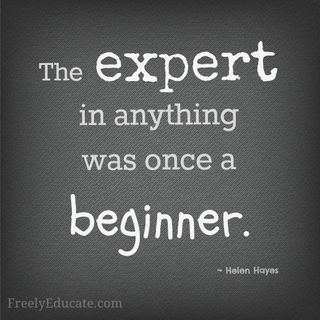 [Speaker Notes: Hilde-Merethe
Formålet med vurdering i fag er å fremme læring og bidra til lærelyst underveis i opplæringen, og også gi informasjon om kompetanse underveis og til slutt]
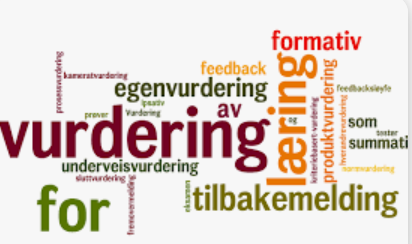 Underveisvurdering: 

all vurdering som skjer før avslutning av opplæringen
er en integrert del av opplæringen
skal fremme læring, bidra til lærelyst, tilpasse opplæring og øke kompetansen i fagene
tallkarakterer 2 ganger i året, ellers mindre fokus på tallkarakterer
kan være både muntlig og skriftlig


Sluttvurdering/standpunktvurdering: 

Standpunktkarakteren skal være uttrykk for den samlede kompetansen eleven har i faget ved avslutning av opplæringen
Fokus i starten: 

bli kjent med fagets innhold
få gode arbeidsvaner
nytte tiden på skolen godt til læring, prøving og feiling …
bli kjent med kompetansemål og vurderingskriterier
eleven har muligheten hver eneste dag til å vise sin kompetanse
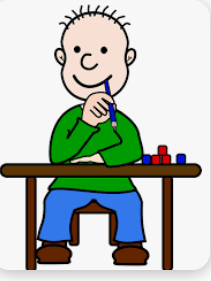 [Speaker Notes: Det er få tilriggede prøvesituasjoner den første tiden på ungdomsskolen
Opplæringsloven sier: For at læreren skal få tilstrekkelig kunnskap om elevenes samlede kompetanse, må eleven vise kompetanse på flere og varierte måter.]
Det er læreplanen og kompetansemålene i fagene som styrer vurderingen: 

Eksempel fra kompetansemålene i samf.fag. 

Elevene skal: 

reflektere over korleis menneske har kjempa og kjempar for endringar i samfunnet og samstundes har vore og er påverka av geografiske forhold og historisk kontekst

vurdere …, drøfte …, sammenligne …, gjøre greie for …
[Speaker Notes: I dialog med elevene og med med utgangspunkt i kompetansen elevene etter hvert viser, skal de få mulighet til å sette ord på hva de opplever at de får til, og reflektere over sin egen faglige utvikling.]
De enkelte karaktergradene uttrykker følgende kompetanse
Karakteren 1 uttrykker at eleven har svært lav kompetanse i faget.
Karakteren 2 uttrykker at eleven har lav kompetanse i faget.
Karakteren 3 uttrykker at eleven har nokså god kompetanse i faget.
Karakteren 4 uttrykker at eleven har god kompetanse i faget.
Karakteren 5 uttrykker at eleven har meget god kompetanse i faget.
Karakteren 6 uttrykker at eleven har svært god kompetanse i faget
Praktiske fag:
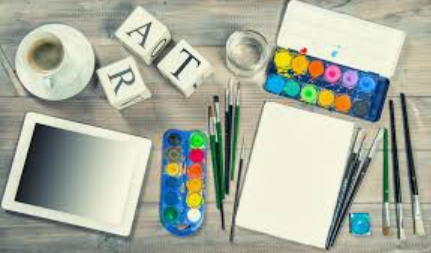 Kunst og håndverk

Kroppsøving
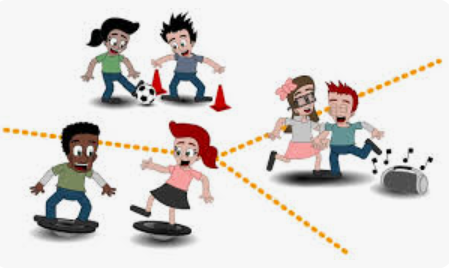 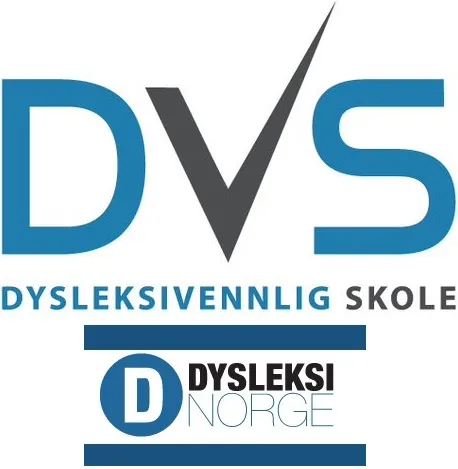 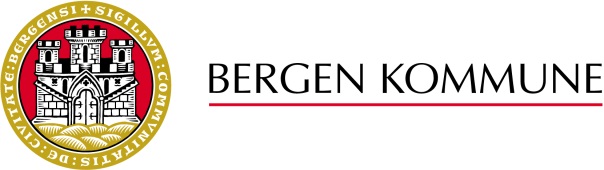 RÅ SKOLE
Dysleksivennlig skole


Systemer for å avdekke dysleksi, lese- og skrivevansker

Oppfølging

Workshop for elever og foresatte i september

Alle elevene har sin egen chromebook.

Vi har stort sett digitale læreverk.

Varierte måter å vise kompetanse på
[Speaker Notes: Hilde-Merethe]
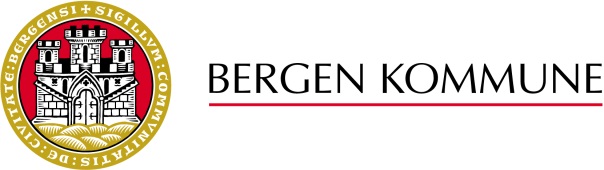 RÅ SKOLE
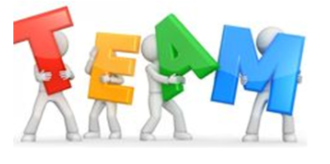 FAU ønsker alle nye 8. klassinger og deres foreldre velkommen til Rå skole.
FAU spiller en viktig rolle i å fremme et godt samarbeid mellom hjem og skole og sikre et trygt læringsmiljø for våre elever. Gjennom FAU får foreldre mulighet til å engasjere seg direkte i skolens aktiviteter og beslutningsprosesser.
Hver klasse ved Rå skole er representert i FAU med representanter som velges for en periode på 18 måneder. Vi oppfordrer dere til å vurdere å stille som representanter for FAU. Dette er en utmerket måte å bidra positivt til barnas skolehverdag og være med på å forme et inkluderende skolemiljø.
[Speaker Notes: Marianne]
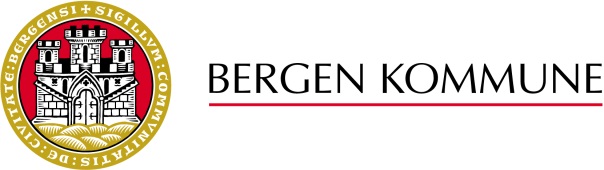 RÅ SKOLE
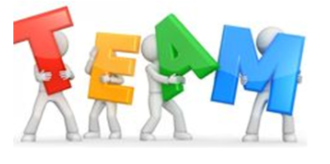 På Rå skole velges det 4 klassekontakter på det første foreldremøte om høsten i 8. klasse i tillegg til 2 representanter til FAU.

To klassekontakter fra 8.klasse til jul i 9. klasse, og to fra nyttår 9. klasse og ut 10. klasse
To representanter fra klassen til FAU. En hoved og en vara. Ved nyttår i 9. klasse bytter disse to roller.

Klassekontaktens oppgaver:

Holde god kontakt mellom skole, barn og foreldre
Sammen med FAU-representantene, sørge for at klassen er representert på dugnadsarbeid f.eks. natteravn og vakter ved skoleball
Organisere jule-/sommeravslutninger og andre sosiale sammenkomster for å bidra til et godt klassemiljø gjennom de tre årene på Rå skole.
Klassevise møter:
8A: Berit og Hanna rom 11
8B: Cecilie Helene og Roselin rom 2
8C: Åshild og Ørjan rom 10
8D: Marit og Inga rom 12
8E: Håvard og Ellen rom 9